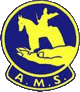 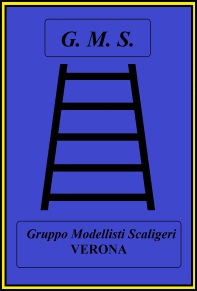 9° Mostra concorso Nazionale di modellismo
“Città di Verona”
CATEGORIA A2 + A3 
AEROMOBILI DAL 1903 AD OGGI
SCALA 1/48 
DA SCATOLA E MIGLIORATO
ELABORATO E AUTOCOSTRUITO
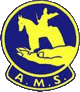 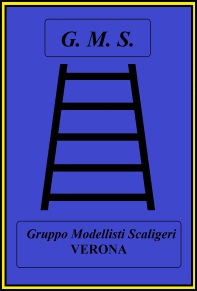 9° Mostra concorso Nazionale di modellismo
“Città di Verona”
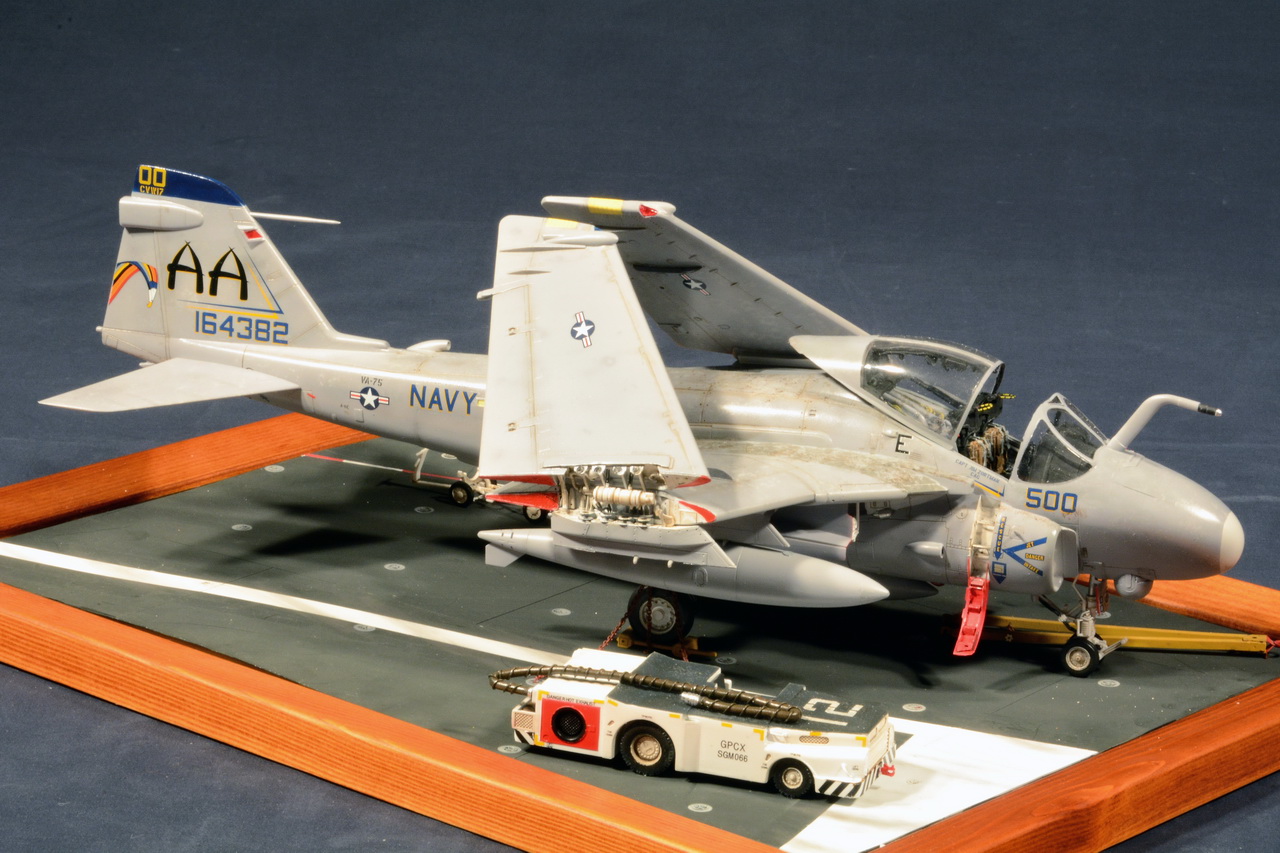 Grumman A-6E Tram Intruder VA-75th "Sunday Punchers"
Speciale
Marco Panciroli
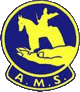 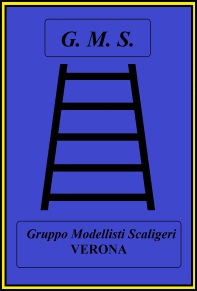 9° Mostra concorso Nazionale di modellismo
“Città di Verona”
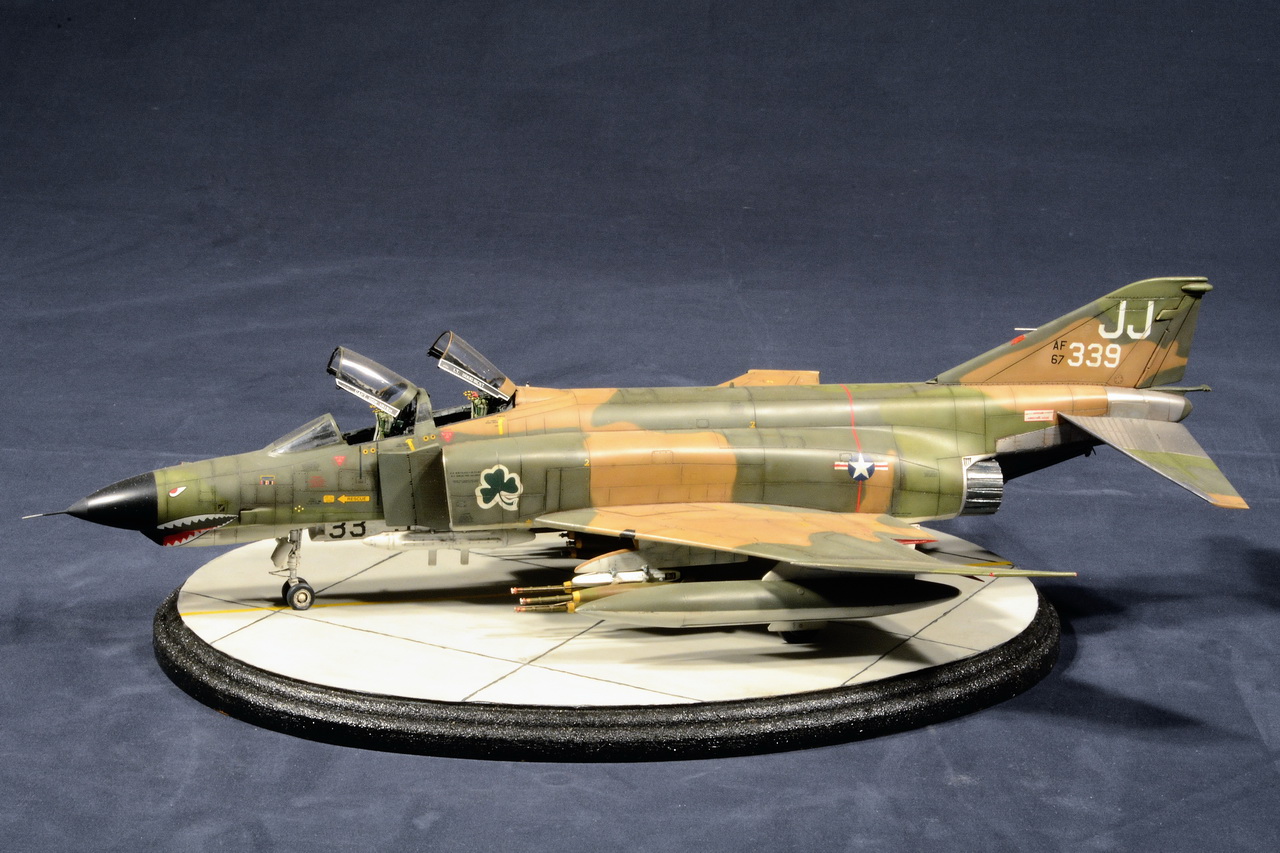 Mc Donnell Douglas F4E Phantom II - Korat AB 1969
Speciale
Mauro Casalini
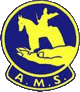 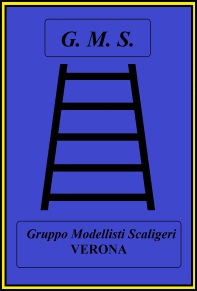 9° Mostra concorso Nazionale di modellismo
“Città di Verona”
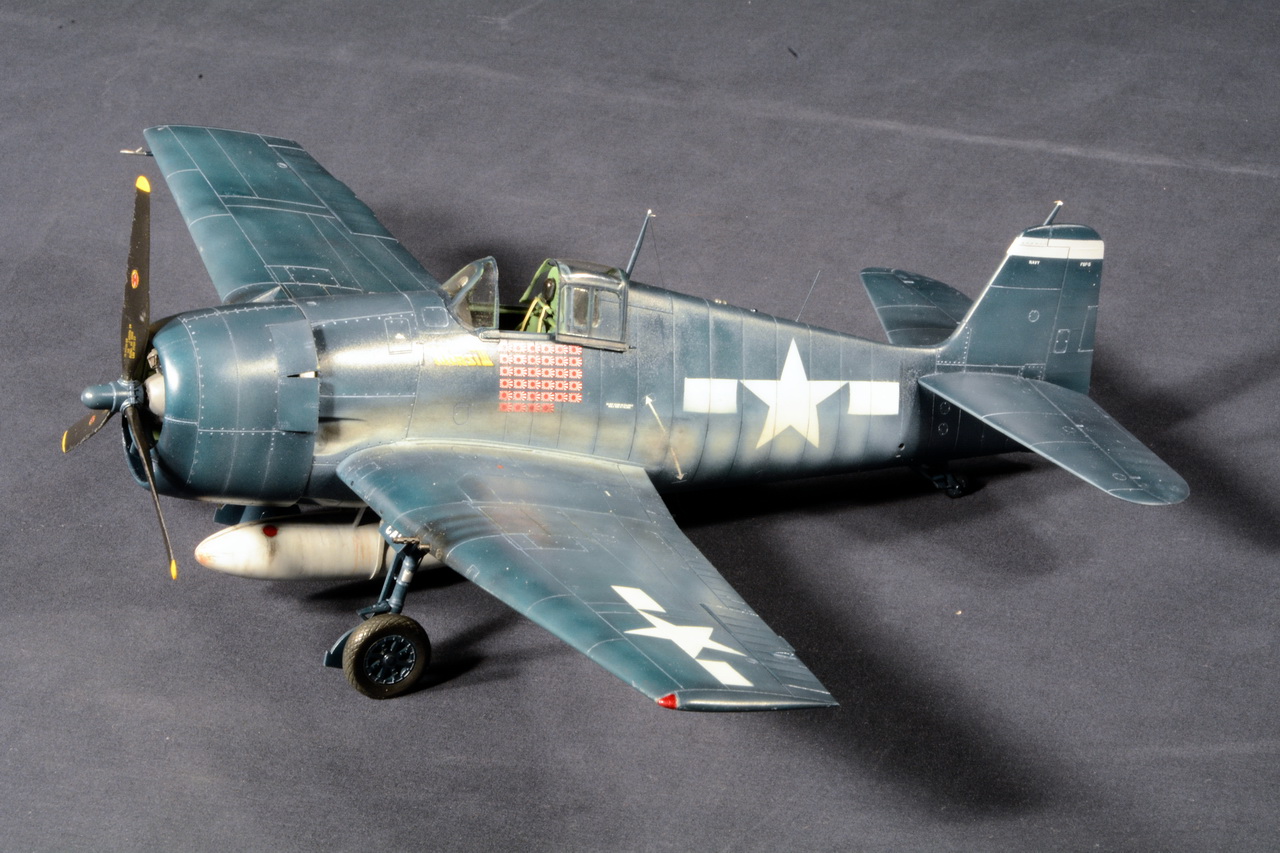 Grumman F6F5 Hellcat - US Navy 1944
Speciale
Gianpietro Bellinato
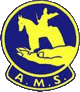 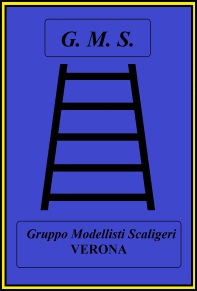 9° Mostra concorso Nazionale di modellismo
“Città di Verona”
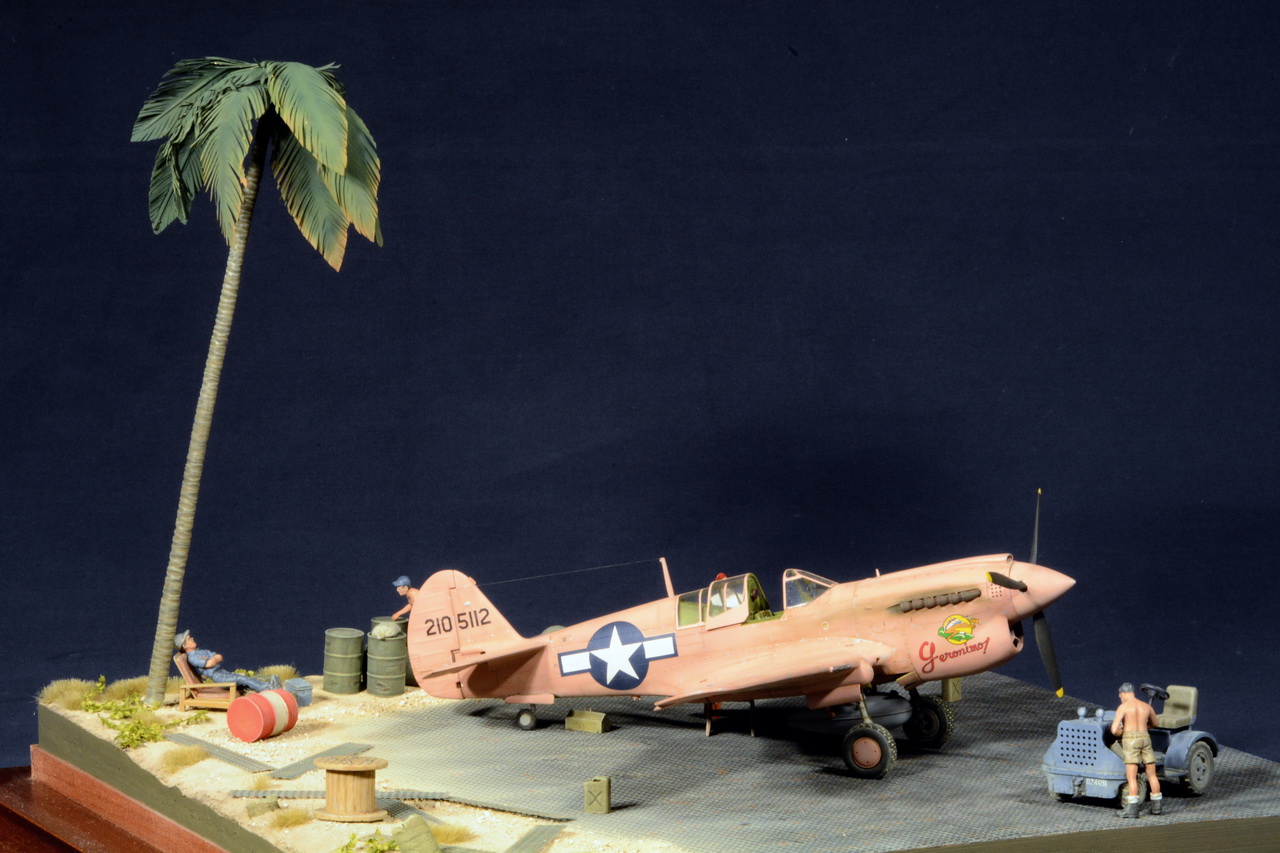 Curtiss P-40N - Pacifico 1943
Speciale
Guido Galeffi
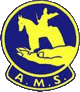 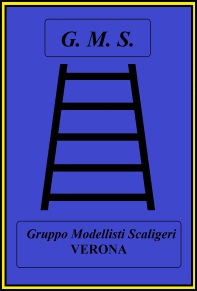 9° Mostra concorso Nazionale di modellismo
“Città di Verona”
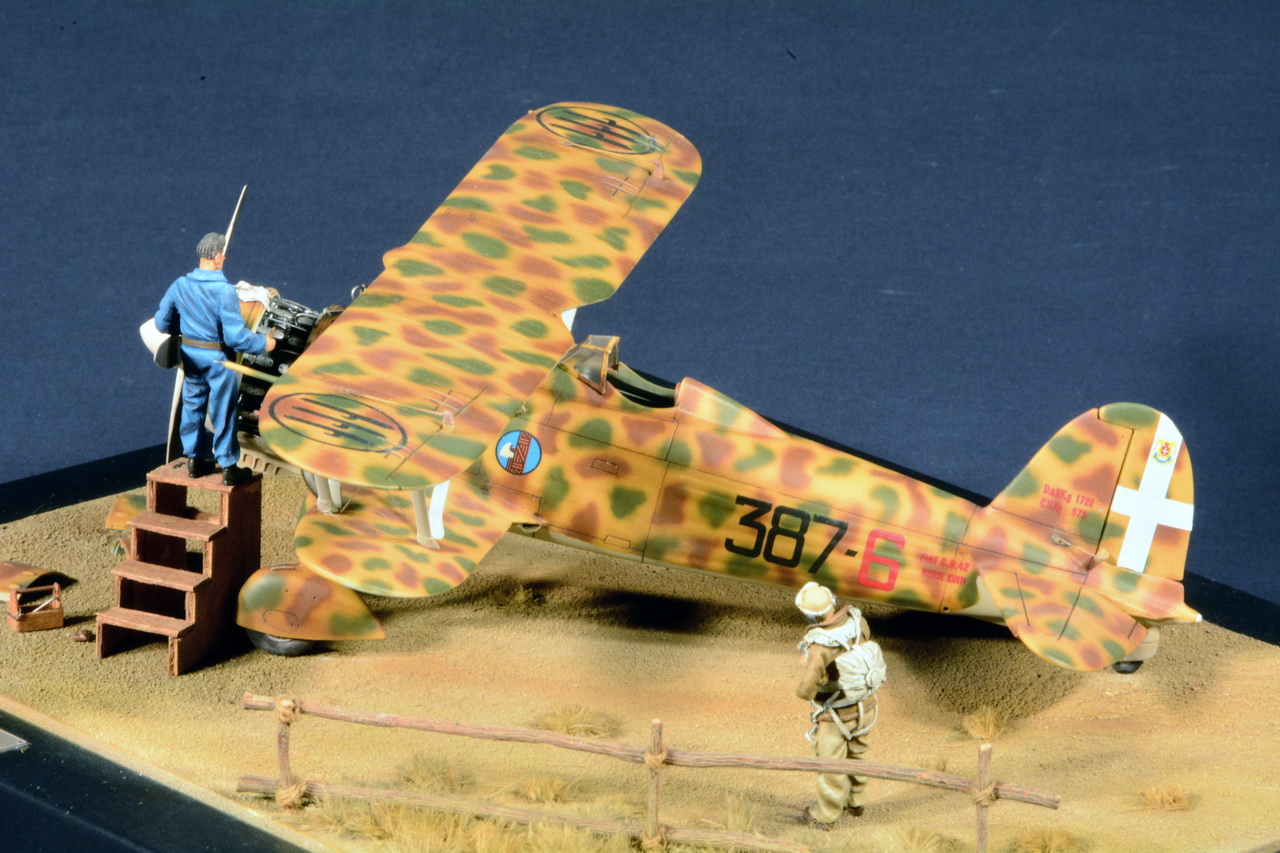 FIAT CR-42 Falco
Bronzo
Tiziano Zani
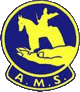 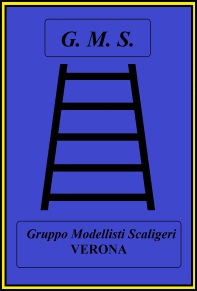 9° Mostra concorso Nazionale di modellismo
“Città di Verona”
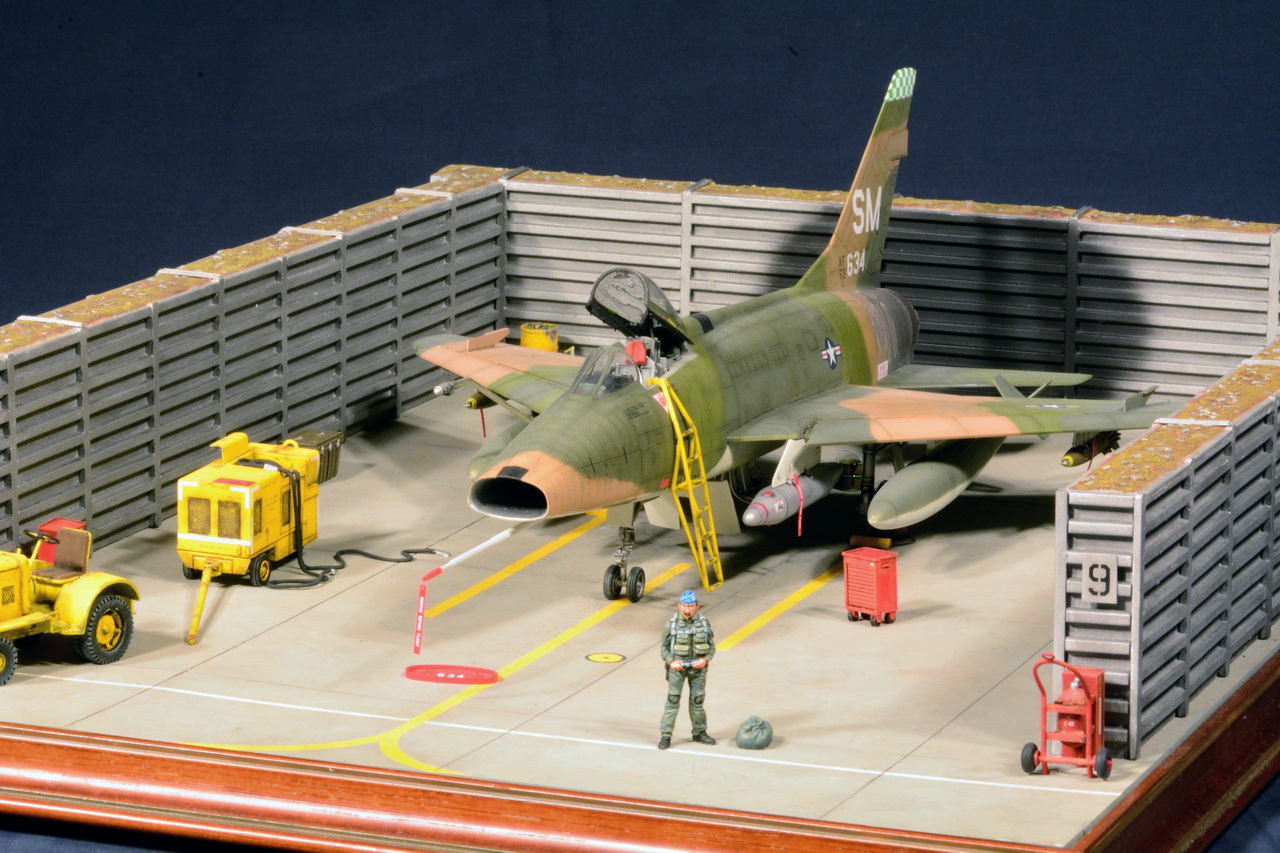 North American F100 D Super Sabre
Bronzo
Stefano Pincelli
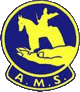 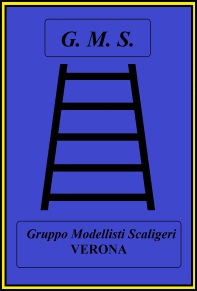 9° Mostra concorso Nazionale di modellismo
“Città di Verona”
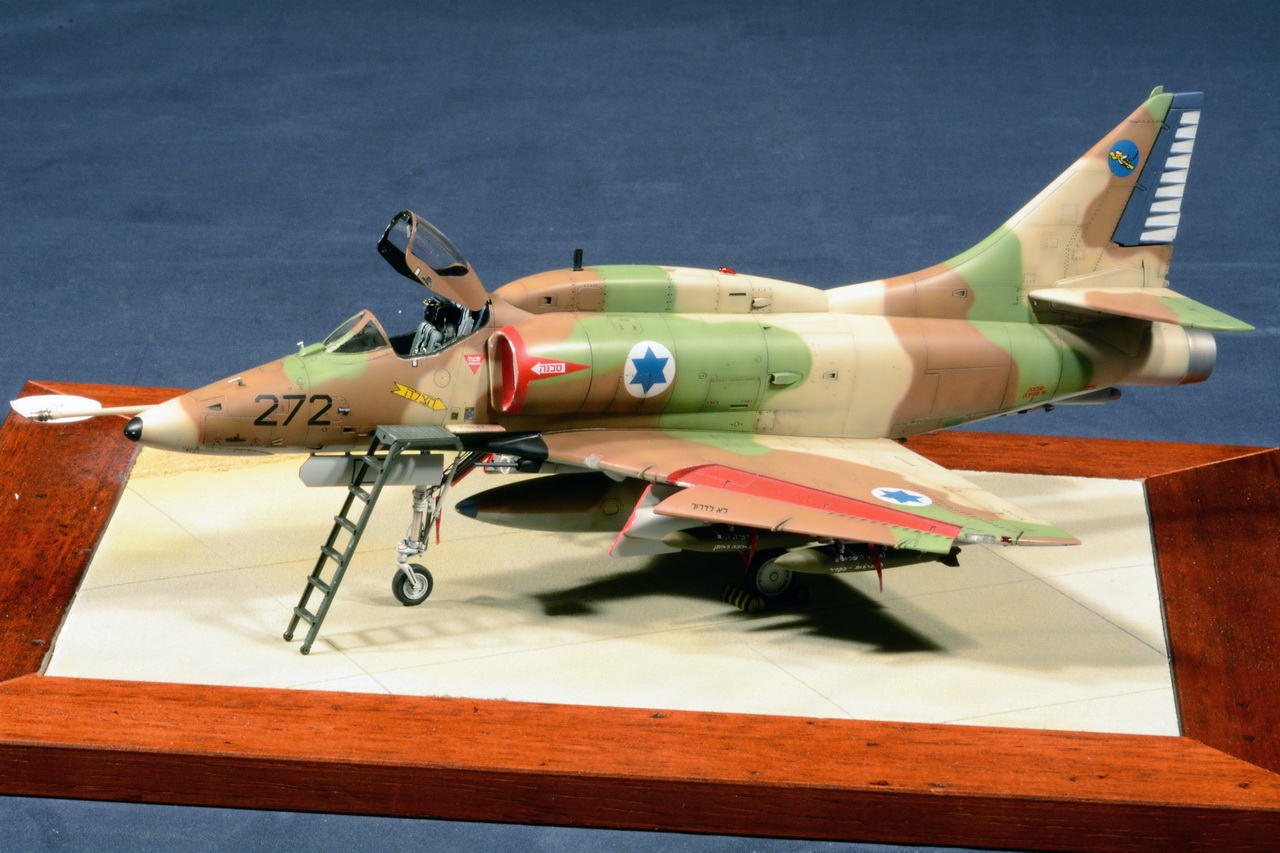 Douglas A4H Skyhawk Ha'yt
Argento
Vincenzo D'amaro
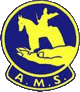 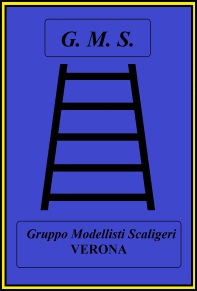 9° Mostra concorso Nazionale di modellismo
“Città di Verona”
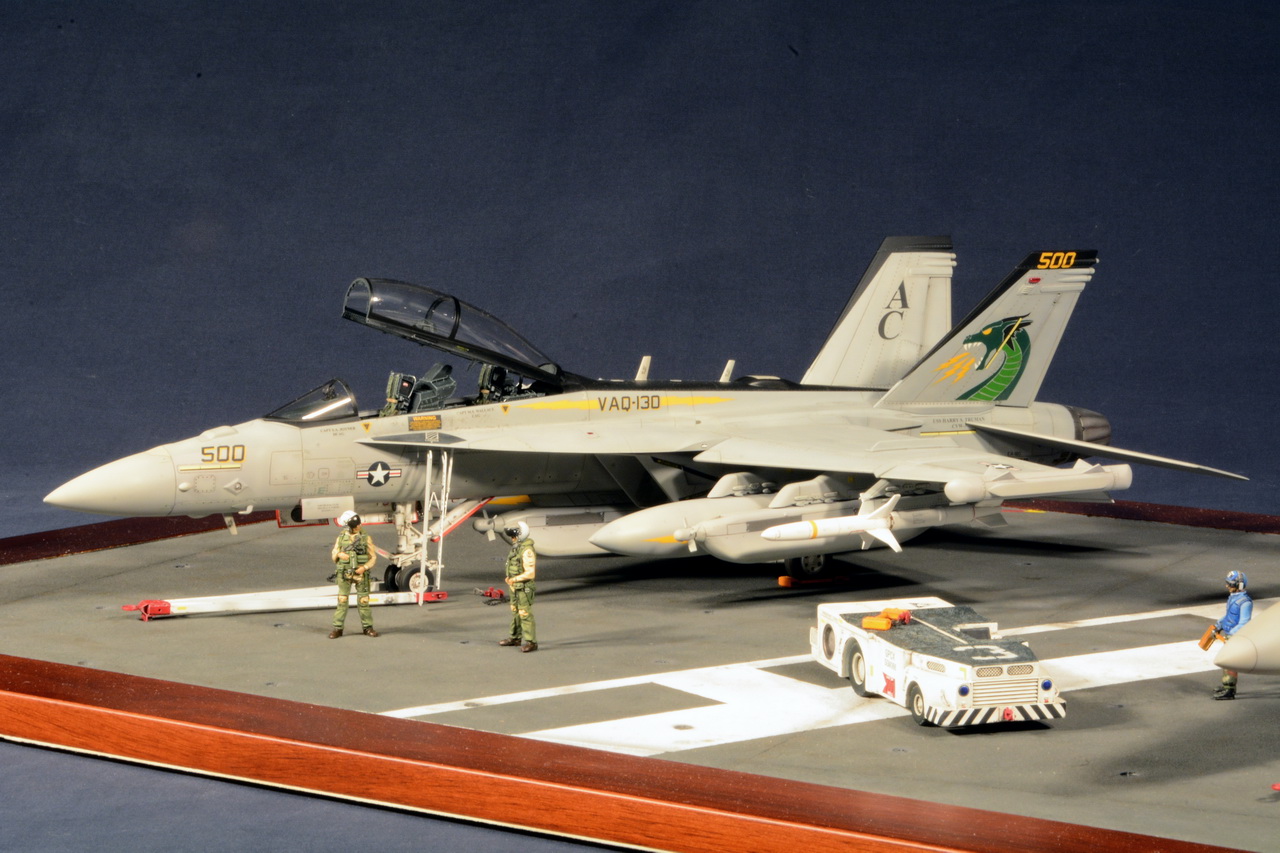 Boeing EA-18 G Growler VAQ-130
Argento
Giovanni Belli
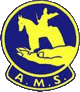 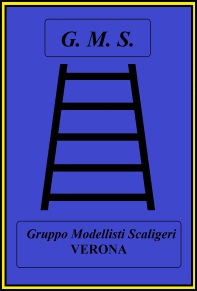 9° Mostra concorso Nazionale di modellismo
“Città di Verona”
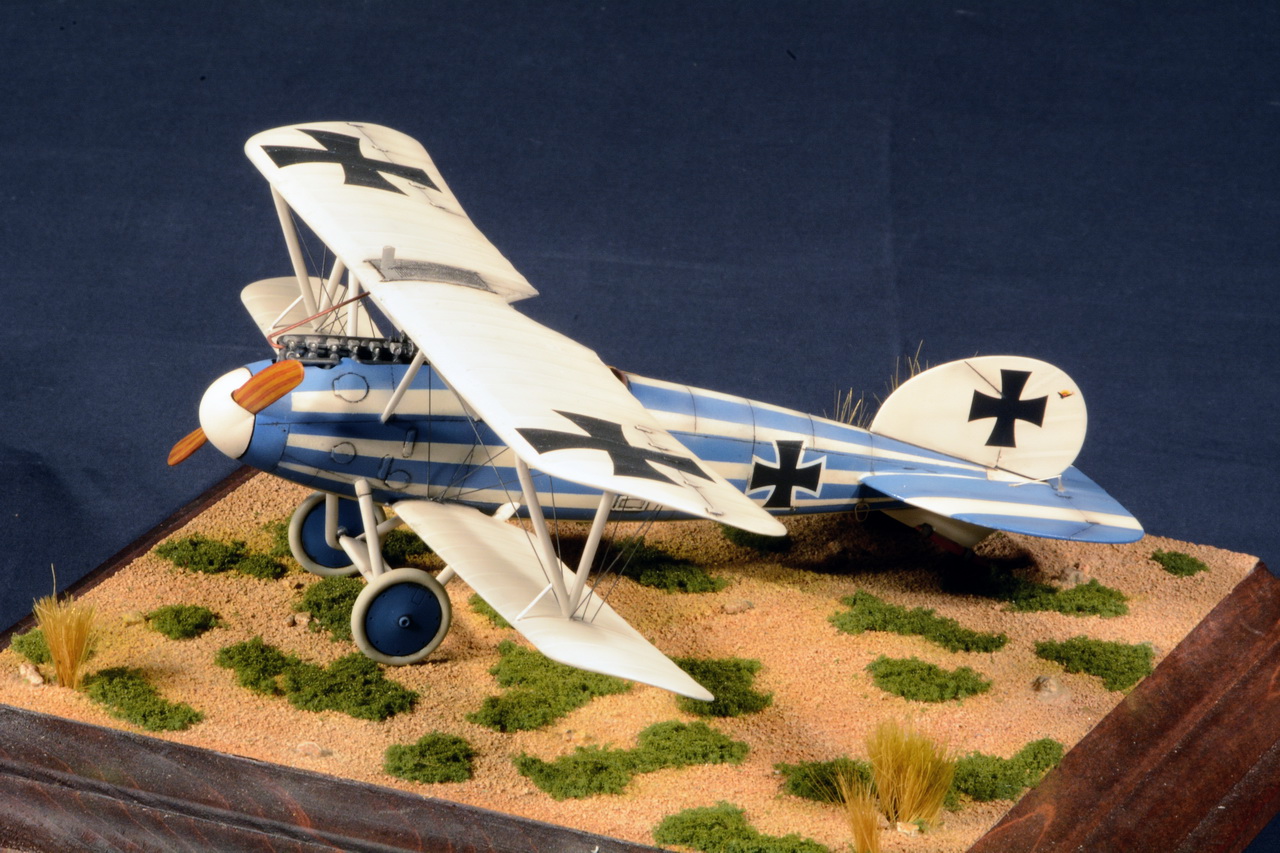 Albatross D. V A - Jasta 76b
Oro
Daniele Biotti
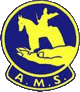 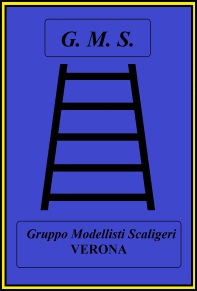 9° Mostra concorso Nazionale di modellismo
“Città di Verona”
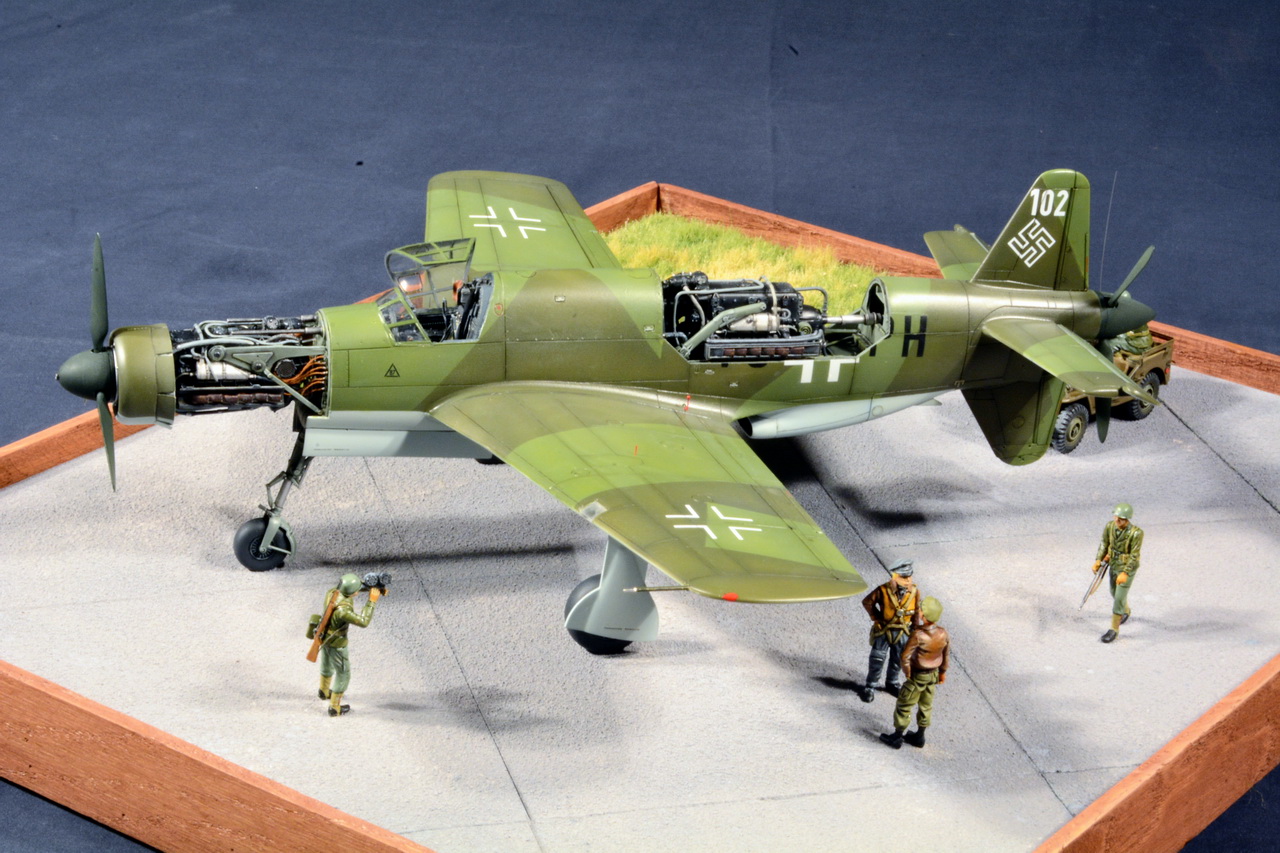 Dornier Do 335 A
Oro
Giorgio Beltramini
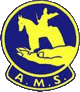 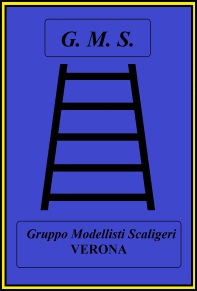 9° Mostra concorso Nazionale di modellismo
“Città di Verona”
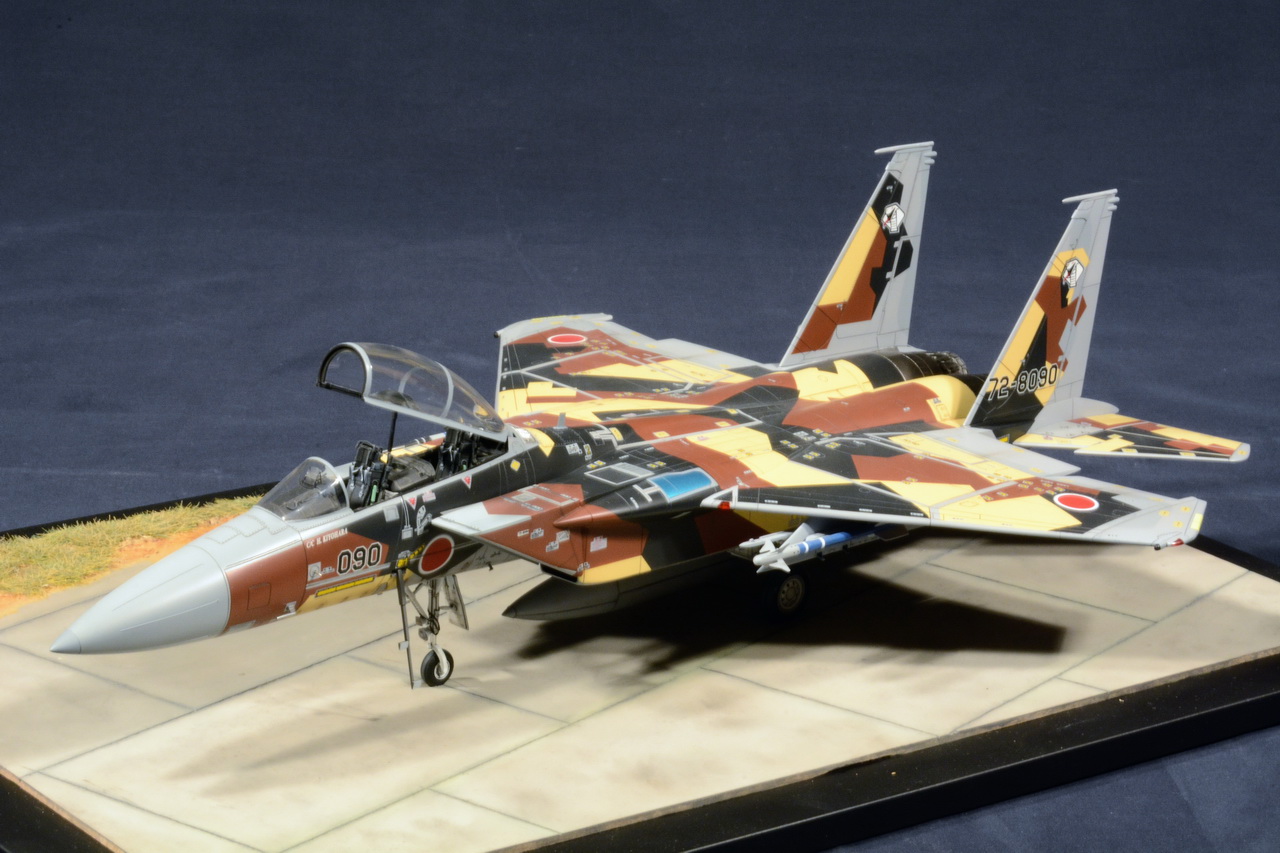 Mc Donnell Douglas F-15 DJ Eagle
Best Of Class
Lorenzo Borgesa
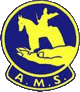 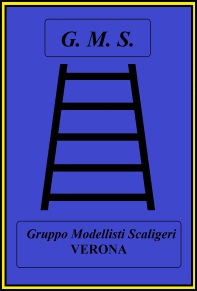 9° Mostra concorso Nazionale di modellismo
“Città di Verona”
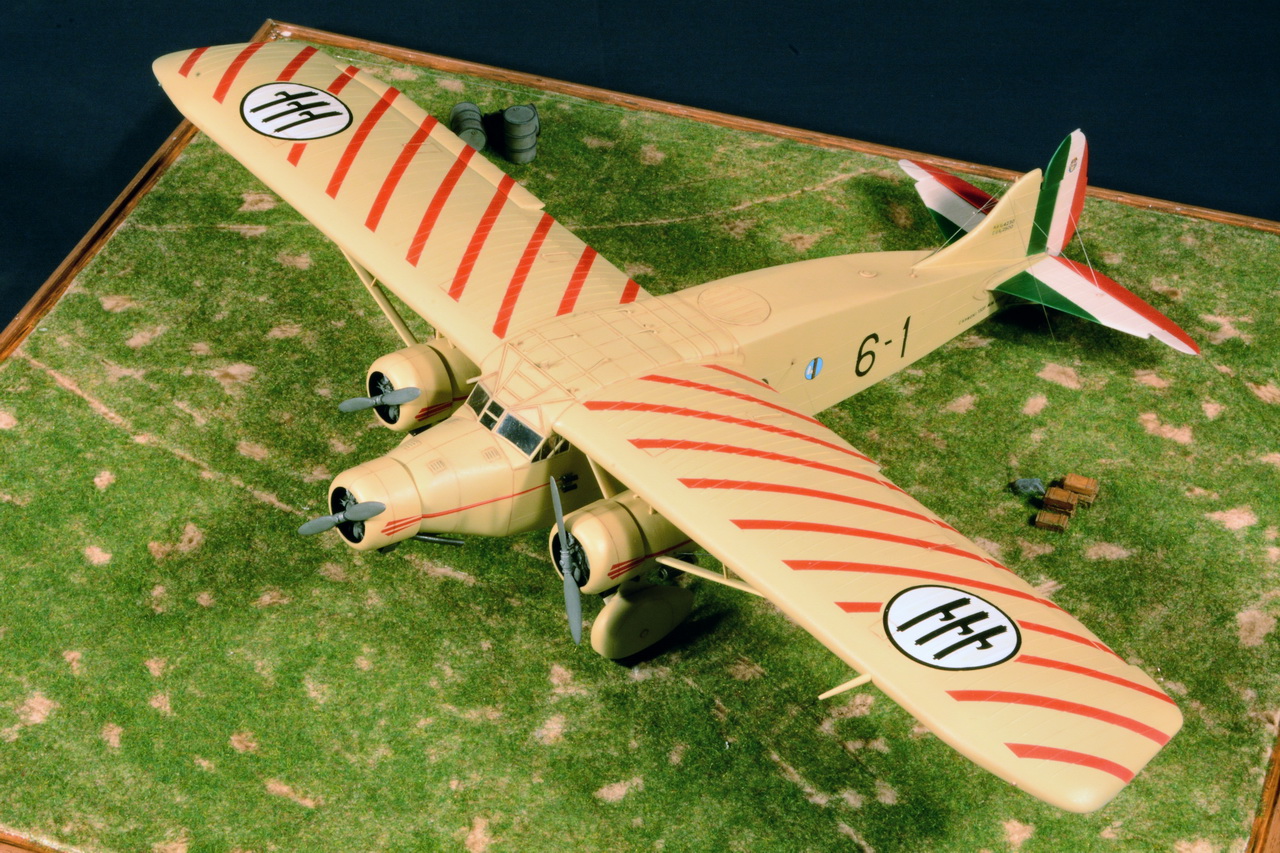 Caproni CA 133 T
Best Of Class
Piero Serravalli